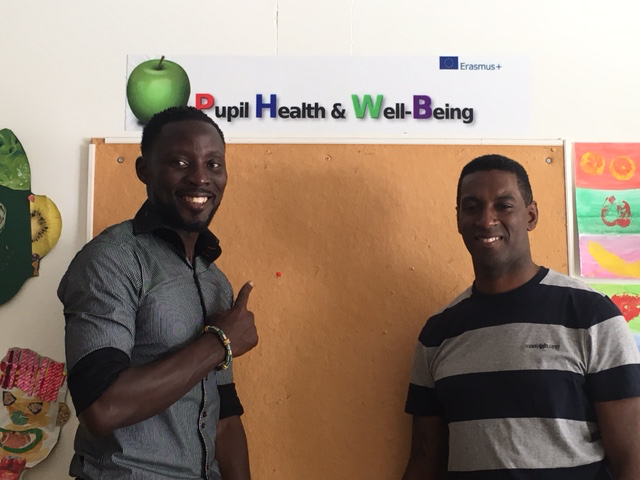 CLUB PULSE Job Shadow Visit in Greece
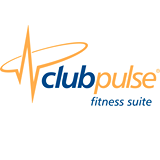 [Speaker Notes: This template can be used as a starter file for presenting training materials in a group setting.

Sections
Sections can help to organize your slides or facilitate collaboration between multiple authors. On the Home tab under Slides, click Section, and then click Add Section.

Notes
Use the Notes pane for delivery notes or to provide additional details for the audience. You can see these notes in Presenter View during your presentation. 
Keep in mind the font size (important for accessibility, visibility, videotaping, and online production)

Coordinated colors 
Pay particular attention to the graphs, charts, and text boxes. 
Consider that attendees will print in black and white or grayscale. Run a test print to make sure your colors work when printed in pure black and white and grayscale.

Graphics, tables, and graphs
Keep it simple: If possible, use consistent, non-distracting styles and colors.
Label all graphs and tables.]
Club Pulse PHWB Fitness program:
Objectives of Visit:
Exchange ideas
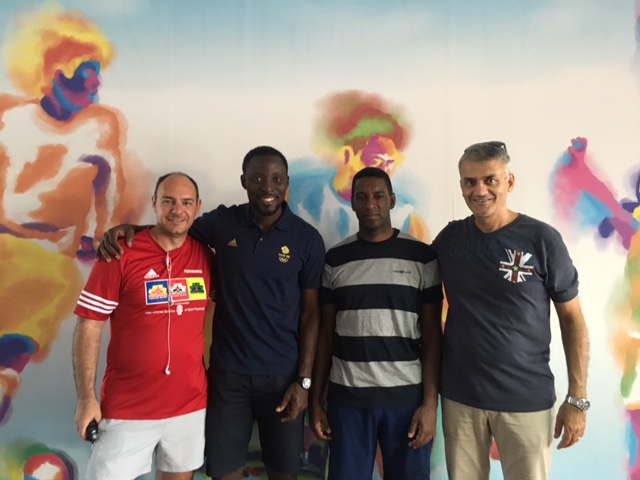 Improve PHWB programme at Club Pulse
What did we do
Visit experimental primary school
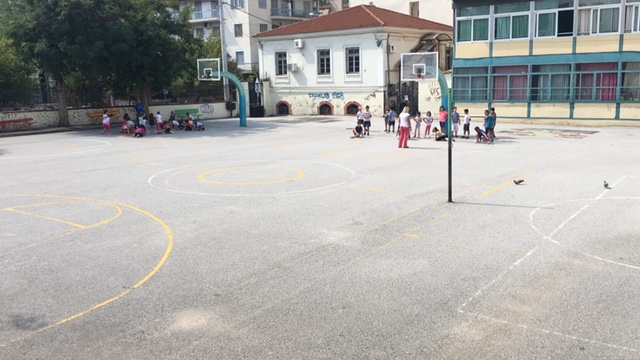 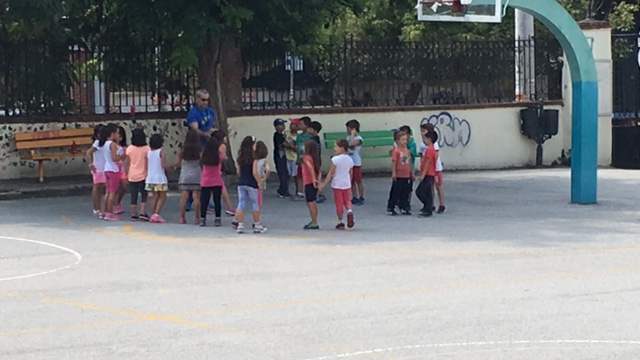 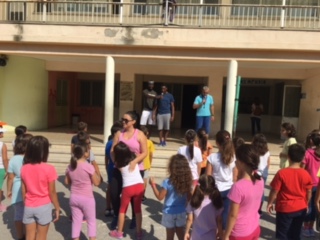 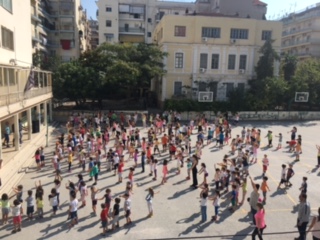 What did we do
Visit Aristotle University Sports Centre
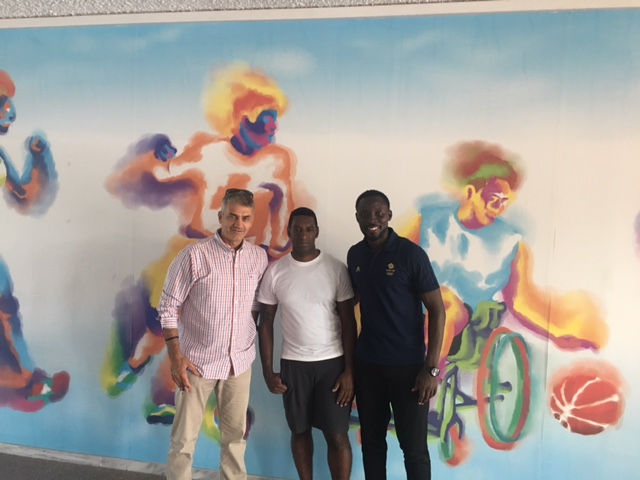 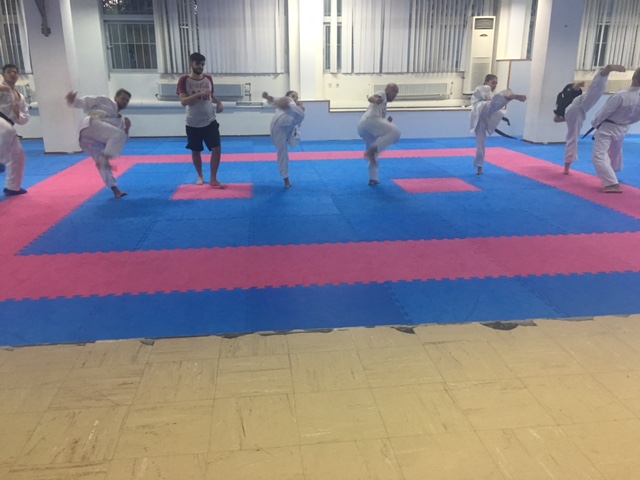 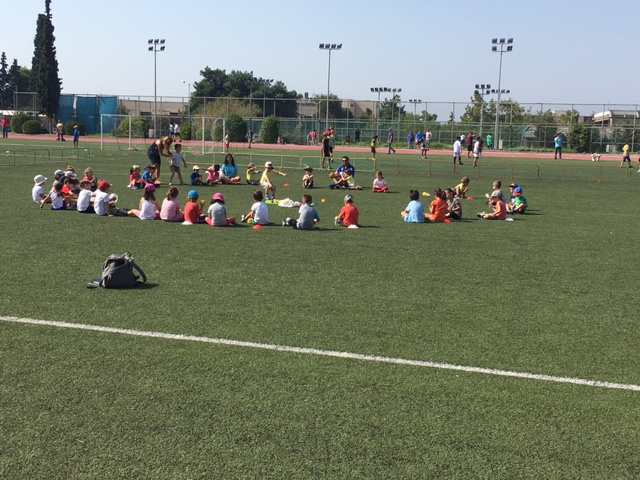 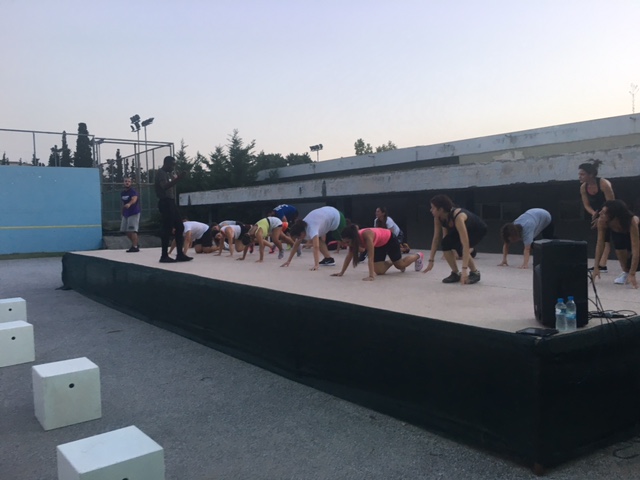 Observations:
Community Approach
Family and Parents Presence
Emphasis on Sport And     Games Participation
Club Pulse After Greece
Parents  & Children fitness Sessions
Promoting Games on the Club Pulse Green
Encourage Sports Day Programs on Green
Interactive games for Parents and Pupils
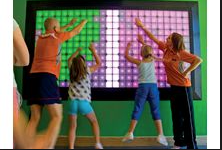 Interactive wall lights
Interactive Fitness brought to you by Pulse Fitness
Fun and learning Experience
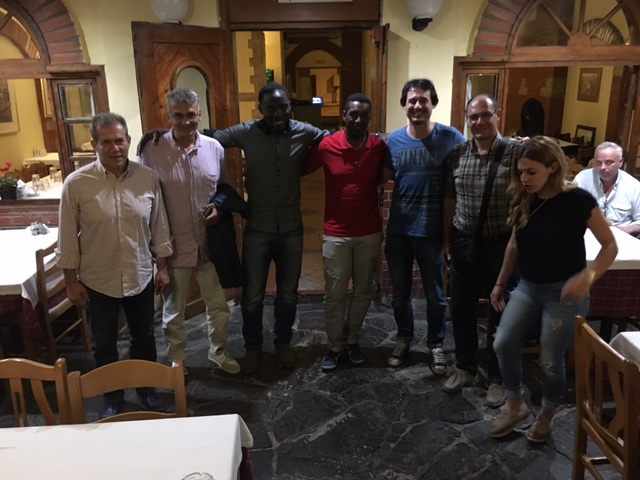 THANK YOU GREECE